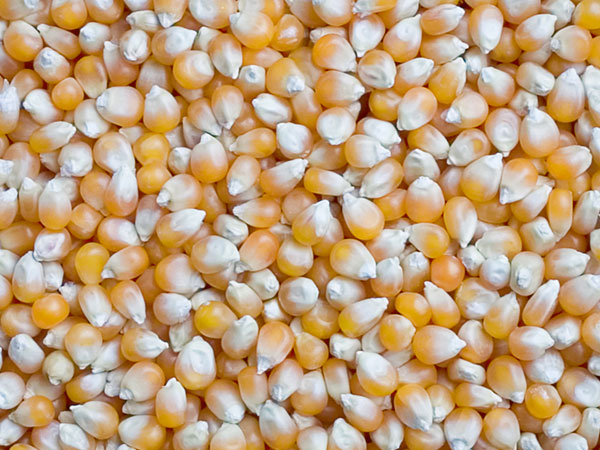 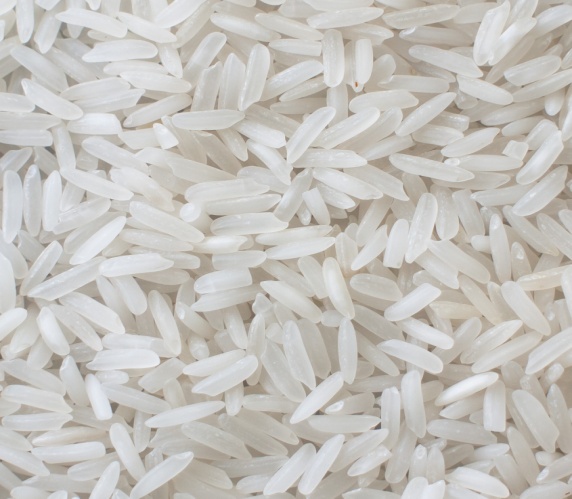 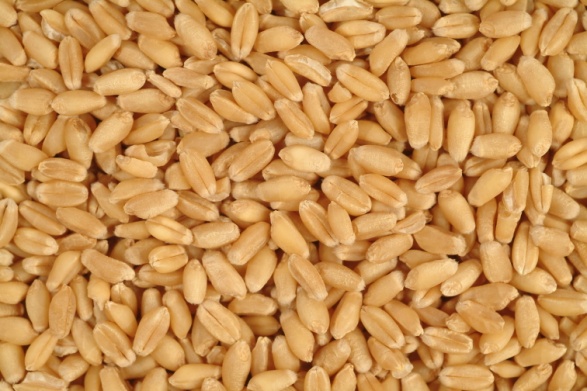 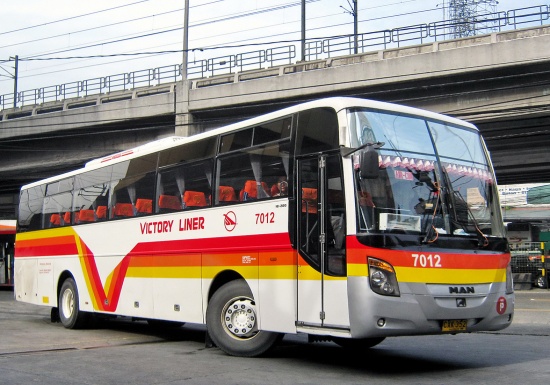 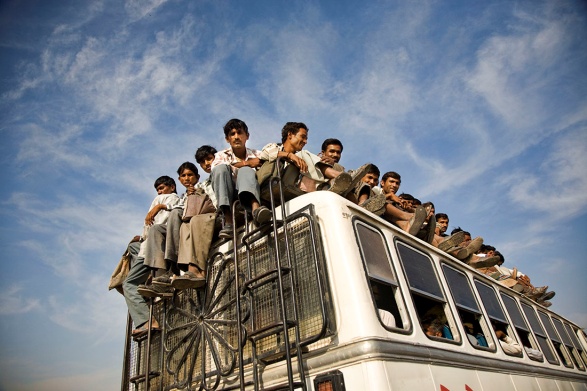 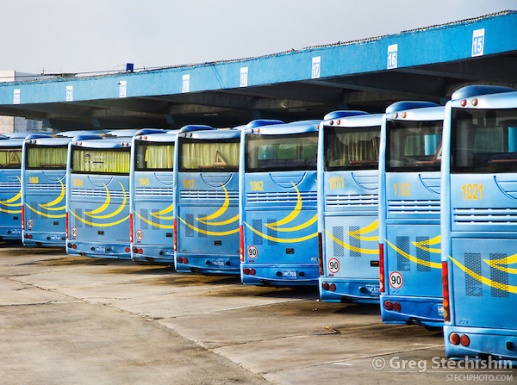 Research Methods for the CREW Diagnostic Country Reports, August 9, 2013 Zambia
Nathan Economic Consulting India Pvt. Ltd.
Introduction
This study aims to assess the state of competition and benefits of competition reforms on consumers and producers in selected product markets and countries, especially focusing on the impact that past and existing public policies, regulations, private sector business practices, institutional arrangements and other factors have had on consumer and producer welfare*. 
The goal of the project is to better demonstrate measurable benefits from effective competition reforms in DCs, for ensuring long-term support for competition.

*Due to discussions and concerns about the term “producer welfare” we recommend using the term producer benefits.
Introduction: Three Phases
The first phase of this project is the Diagnostic phase, which started with the selection of four countries and two sectors for the study: 




The next stage in the Diagnostic phase is to identify a standardized framework in which the analysis is to be conducted through Diagnostic Country Reports (DCRs). 
In  the Design phase, developing the toolkit to do the impact analysis.
The impact analysis will be done and quantified in the Validation phase.
We are currently still in the Diagnostic Phase
Conceptual Framework for Phase I
Objectives of the DCR
At the first level it will provide a detailed background on the market structure of the 2 sectors in the 4 countries, including the regulatory structure, using the DFID Competition Assessment Framework to answer questions about the competitive landscape of the market. 
Next, the DCR will provide a criteria for identifying the competition-enhancing reforms that have already taken place, or could take place, which would promote competition.  
Third, after identifying the reforms, the DCR will provide the analysis framework to:
define the relevant market, 
identify players and stakeholders who will/could be affected including both consumers and producers, 
frame the hypotheses for testing and define the counterfactual,. 
identifying the data required, data sources,  and methods to test the hypotheses.
It is important to remember that the DCR just provides a framework and the actual analysis comes later.
Step 1-Competition Analysis
The DFID Competition Assessment Framework will be the basis for assessing the competitive landscape in the chosen sectors in each of the four countries. 
Identifying the markets and competitors 
Examining the market structure
Looking for barriers to entry (or exit)
Looking for anti-competitive conduct
Considering vested interests and the principal beneficiaries
Identifying government policies or institutions that limit competition
Use “Porter’s Five Forces of Competition” to recommend industries’ strengths and weaknesses:
1. Nature of competition in the industry
2. Potential of new entrants into industry
3. Power of suppliers
4. Power of customers
5. Threat of substitute products
Step 2-Identifying Competition Enhancing Reforms
Identify elements of competition reforms to be examined in each sector starting with identifying reforms which are targeted or likely to have an impact on competition. “Reforms” include:
Enabling government policies that promote competition in markets. 
Appropriate regulatory framework and institutions for promoting competition in sectors including sector-specific regulations
Effective competition enforcement institutions
The criteria for selecting the reforms/recommended reforms will be based on the OECD’s Competition Assessment Toolkit looking at whether the reforms/recommended reforms:
Remove barriers to entry and increase number and range of suppliers
Allow suppliers to compete
Incentivize suppliers to compete
Increase investment
Ex-post vs Ex-ante analysis
Step 3 – Impact Analysis Framework
Defining the relevant market
The relevant market has to be defined so that impact analysis can be focused.
Definition of the relevant product market
Definition of the relevant geographic market
Will likely be a qualitative analysis

Next, identify the stakeholders  that could be affected:
Consumers
Focusing on only End Consumers
Producers
Incumbents
New entrants
Identification of Stakeholders – Staple Food
A non-exhaustive list for discussion:
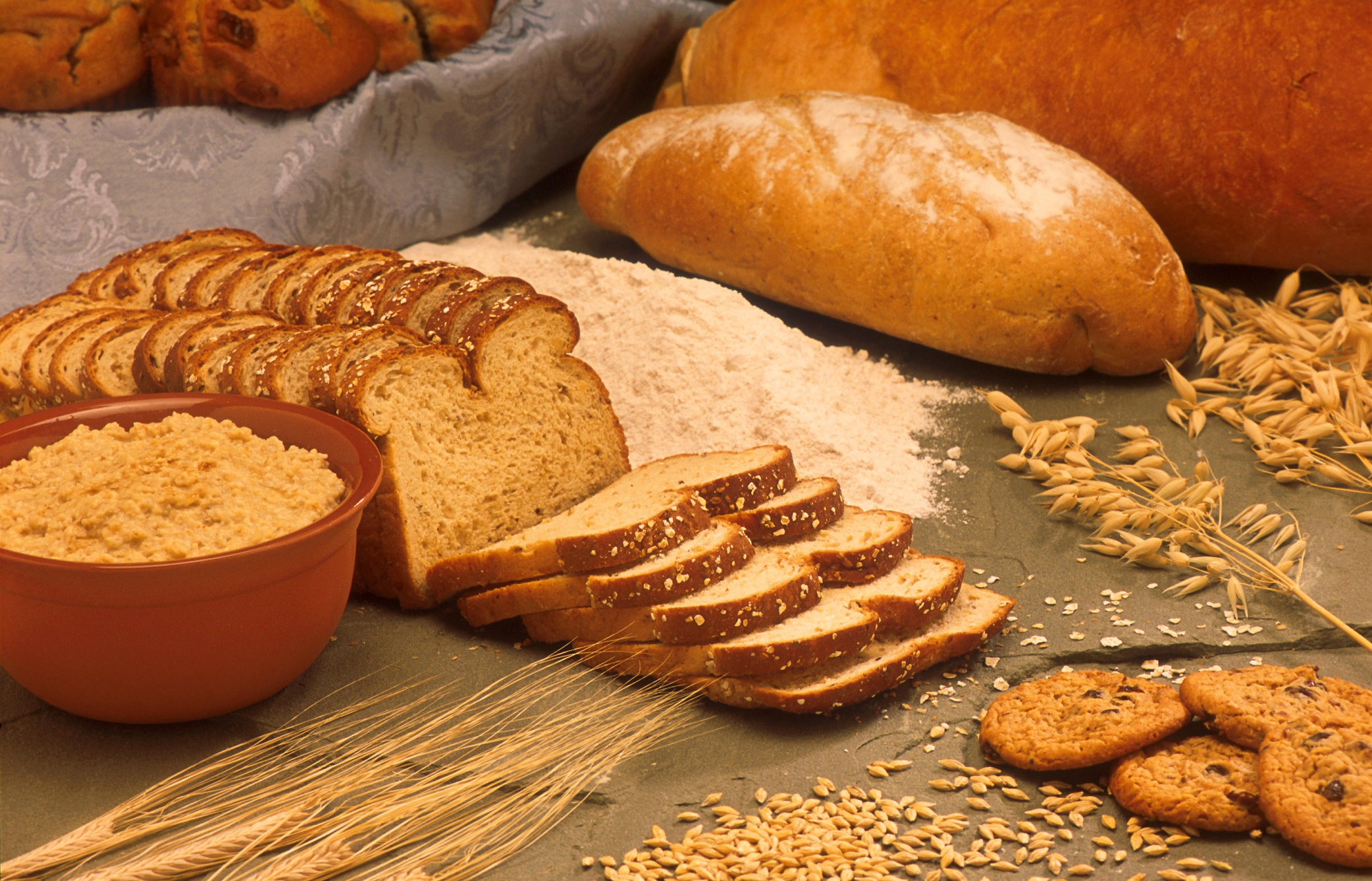 Identification of Stakeholders – Bus Transport
Map relevant stakeholders along the supply chain to clearly illustrate the particular stage of the pre-production, production, or distribution stages where the impact of a particular reform measure is likely to be felt.
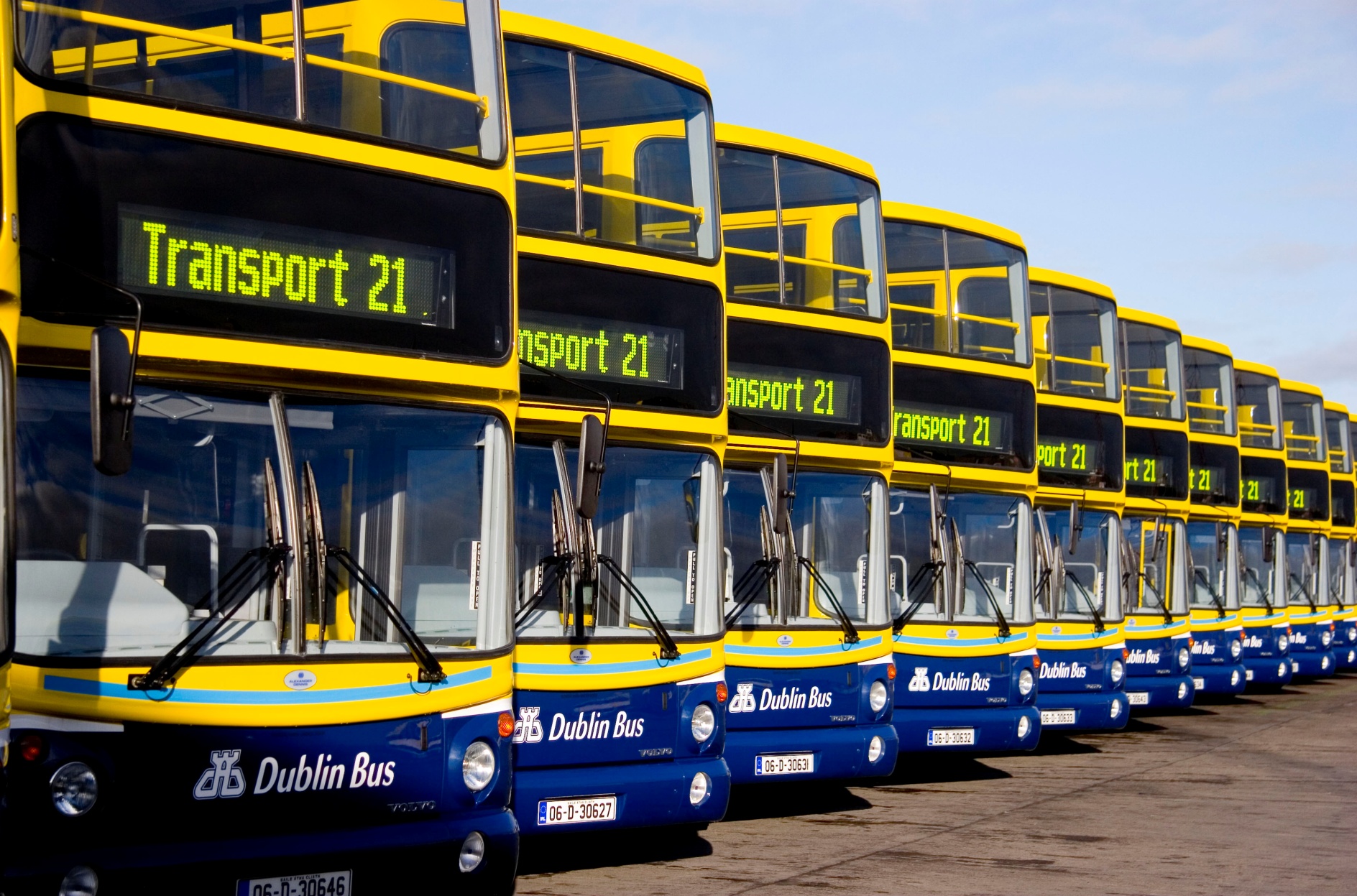 Determination of Hypotheses – Staple Food
A pertinent hypothesis should ask to what extent a reform measure affected competition in the market, and how it affected consumers and producers. 
Some potential hypotheses:
Staple Food
Determination of Hypotheses – Bus Transport
Bus Transport








It is also important to define the Counterfactual –would the result have been the same regardless of the reform?
Definition of Benefits to Consumer and Producers
Impacts on consumer welfare will focus on the end consumer
On the producer side, the project will look at reforms throughout the various levels of the supply chains
Impact on producers should be measured as benefits accruing to them from:
Ease of entry,
Ease of doing business,
Operational efficiencies.
Identification of Variables and Data to be Collected
Potential variables capturing consumer welfare and benefits to producers include:
Identification of Variables and Data to be Collected
Potential sector -wise data to collect from primary and secondary sources:
Data Collection - Data Sources
Data is available from a combination of
Secondary sources (census, government records, international statistics)
Primary sources (survey, focus groups) 
Secondary sources may include:
Competition Authority, if existent
Ministry of Commerce/Trade
Government censuses
Business Associations
International donor agencies such as the World Bank
Local research institutes
Consumer Protection Agencies 
Publicly available online sources
If no secondary data are available, turn to primary data collection, such as surveys or focus group discussions.
Keep in mind the variables to be measured and budget/resource constraints
Primary Data Collection: Sampling Methods and Strategies
A single methodology should be employed across countries when possible
Probability sampling: random selection of sample elements from sampling frame
Simple Random Sampling
Random Sampling 
Stratified Random Sampling
Non-Probability sampling:  should be used as a secondary option when probability sampling is not possible
Accidental sampling (such as ‘man on the street’)
Snowballing
Purposive sampling
A broad strategy including a stratified random sampling method, with clustering to control costs if the geographic areas are large, could be utilized in this study.
Stratification divides elements into population subgroups, ensuring representation from each; strata here could be defined based on region and urban/rural
Clustering lowers costs when  populations are spread across large geographic areas
    For bus transport a non-probability sampling method might be most feasible
    Nationally representative sample vs. cost constraints
Primary Data Collection: Sampling Size
The sample size should be large enough for the analysis to be statistically significant while balancing survey and project costs. 
Formulas calculate the sample size (n)  based on the following parameters:
Population of the sampling frame (N)
Degree of variance (P)
Precision desired (α)
Confidence interval (Z)
Response rate (R)
Below is an illustrative example:
Primary Data Collection: Survey Design
Primary data for the analysis will be collected through a survey. 
Questionnaires will be designed for both producers and consumers in each sector 
Slight modifications , including translation to local languages, will be made on a country-specific basis, but the questions in general should be similar across countries
Survey canvassing via a combination of email, phone and in person interviews
Data collection using either pen and paper interviewing (PAPI) or computer assisted personal interviewing (CAPI).
CAPI  via PDAs is recommended
Surveyor training
Piloting
Follow-up and spot checks for quality control
Types of Analysis
Quantitative Analysis
Time Series Variation
Spatial Variation Analysis
Difference-in-Difference
Cost-Benefit
Qualitative Analysis
Focus Group Discussions
In-depth Individual Interviews
Case Studies
Cross Country Analysis
Quantitative Analysis Techniques
Time Series Analysis compares data before and after a regulatory reform is introduced
Data availability limitations
Carefully choose data time periods
Use econometric rigor to avoid estimation errors
Spatial variation is a method that compares two sets of markets which are identical or similar in all respects, except for the regulatory constraint introduced.
Produces more precise estimates of the effect of policy reform 
Very data intensive.
Often difficult to find two sample sets that are characteristically similar, except for the regulatory reform being studied.
Difference-in-Difference combines time series analysis with spatial variation to compare two different markets at two time periods, with a reform occurring in one
Use multiple regression techniques to control for external factors
Quantitative Analysis Techniques (cont’d)…
Regression analysis: 
Methods include ordinary least squares (OLS), two-stage least squares (2SLS), and limited dependent variable techniques (logit or probit models).
Dependent variable such as price, rate of technical change
Modeled as a function of exogenous independent variables
Dummy variable indicates the “regulated” period; the sign and coefficient of the dummy corresponds to the impact and size impact of the regulation.
If data constraints don’t allow for regression analysis, other tests many be used:
Parametric Tests
Non-parametric tests
Quantitative Analysis – Cost Benefit Analysis
Measures the impact of an intervention in terms of the 
Economic benefits it generates or gains to the economy relative to 
Actual and opportunity costs of the intervention or losses to the economy 
Steps to undertake
Quantify the impacts, positive and negative, tangible and intangible
If the reform has not yet occurred, estimate the likely impact of the expected reform
Calculate of social costs, both the tangible and the intangible.
Determine which are attributable to the reform
Convert all costs and benefits to USD
Discount the future value of costs and benefits as they accrue over time
Compare of the costs and benefits to determine the net social rate of return
Use a qualitative approach whenever benefits would be intrinsic and not measurable in monetary terms such as improvements in quality, innovations, and new products.
Qualitative Analysis
Used in the absence of sufficient data to undertake a purely quantitative evaluation
Poses open-ended questions about reform strengths and shortfalls to provide a source of new information on benefits or potential ideas for future reforms.
Cover all levels of stakeholders
Focus Group Discussions (FGD) and In-depth Individual Interviews
Discussions with an individual or sample group in order to understand their in-depth experiences
Provides insight explaining the results of the quantitative analysis
Provide a basis for case studies
Case study: an individual study highlighting the experience of an individual, group, or company to give context and a personal touch to the numbers
Potential Issues
Data unavailability
Cost of collecting nationally representative data samples
How to measure:
Improvements in quality, innovations, and new products
Tradeoffs between price and quality
Tradeoffs between producer and consumer welfare
Determining pass-on of benefits between various levels of consumers
How to treat transfers of producer to consumer surplus and how to define net welfare
Weighing short-run vs. long-long tradeoffs of welfare 
Controlling for external factors
Attributing impact to a certain reform
Access to consistent measures across countries
Contact Us
Nathan India
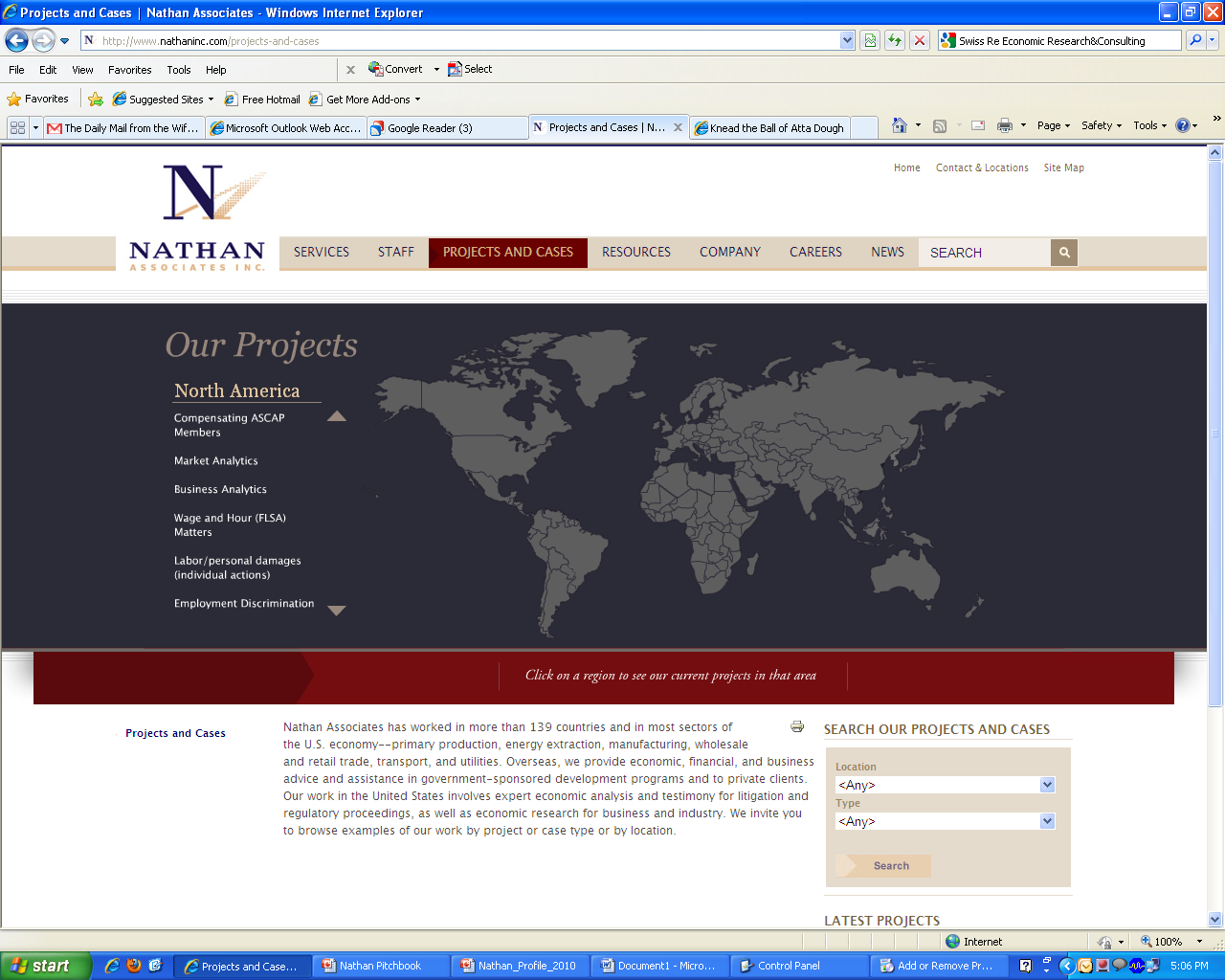 Nathan India 
Nathan Economic Consulting India Private Ltd.

Chennai						    	                                New Delhi
No. 45, George Ponnaiya Building,					Level 4, Rectangle 1,
TTK Road, Alwarpet,					 Commercial Complex D-4, Saket,
Chennai 600 018						  New Delhi 110 017

T: +91 44 4293 7700						 T: +91 11 4051 4076
F: +91 44 4293 7777						 F: +91 11 4051 4052

Nathan Associates Inc.
2101 Wilson Boulevard
Arlington, VA 22201
Washington DC Metro Area

T: 703-516-7700
F: 703-351-6162


e-mail: nathanindia@nathaninc.com
web: www.nathaninc.com